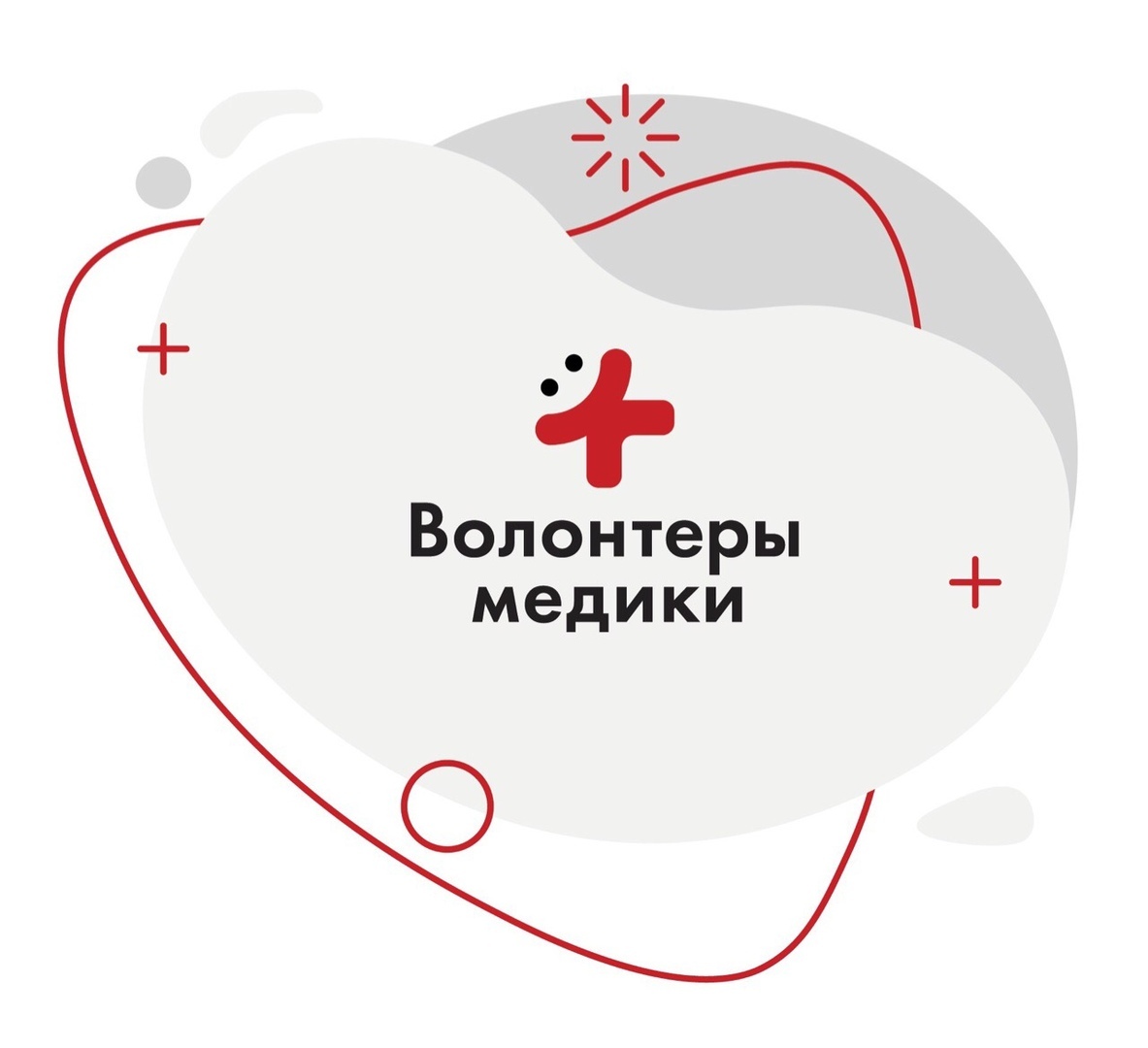 Отряд «ЗОЖ»КОГОАУ «Гимназия г. Уржума»
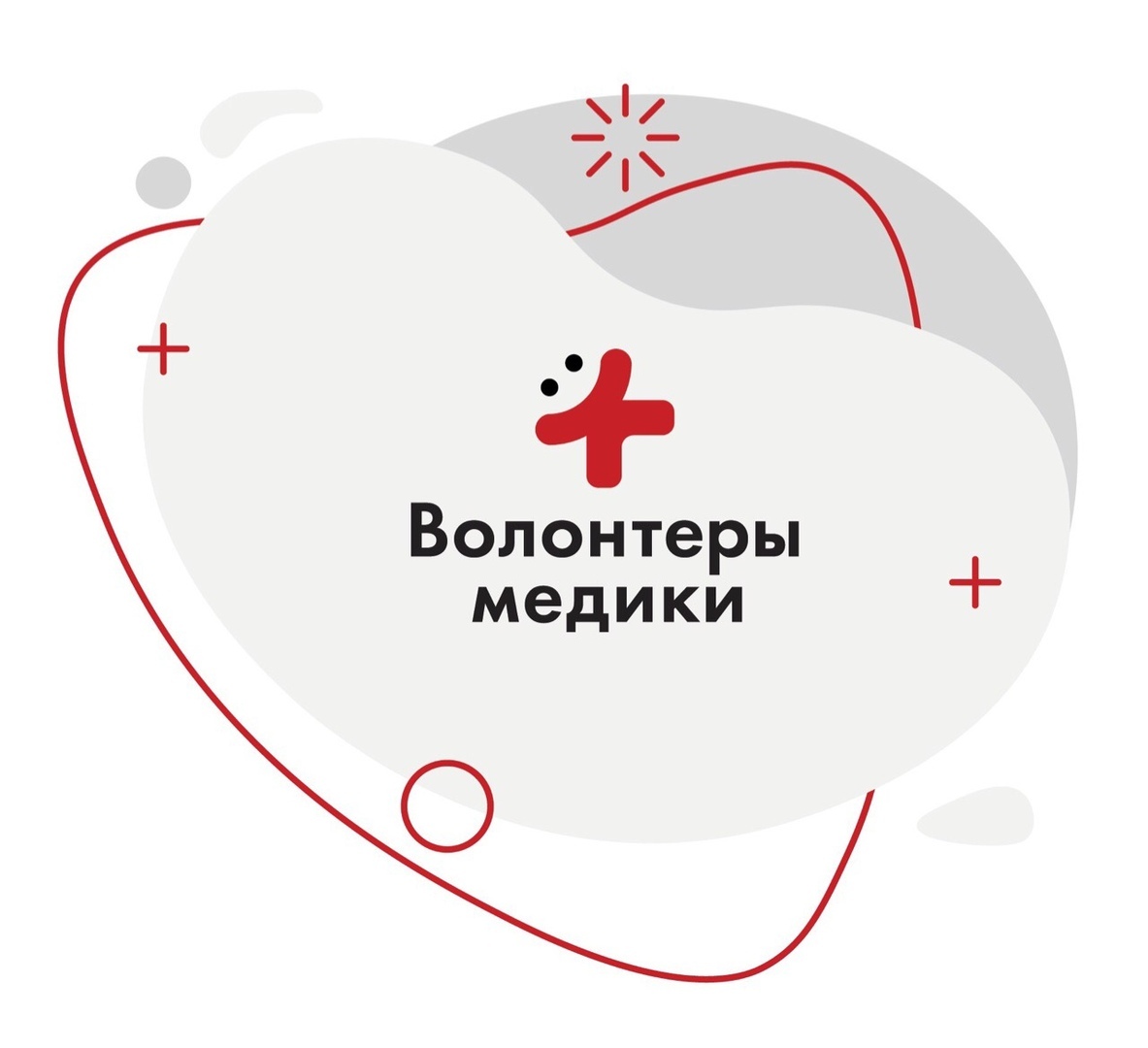 Цель:
Способствовать формированию здорового образа жизни
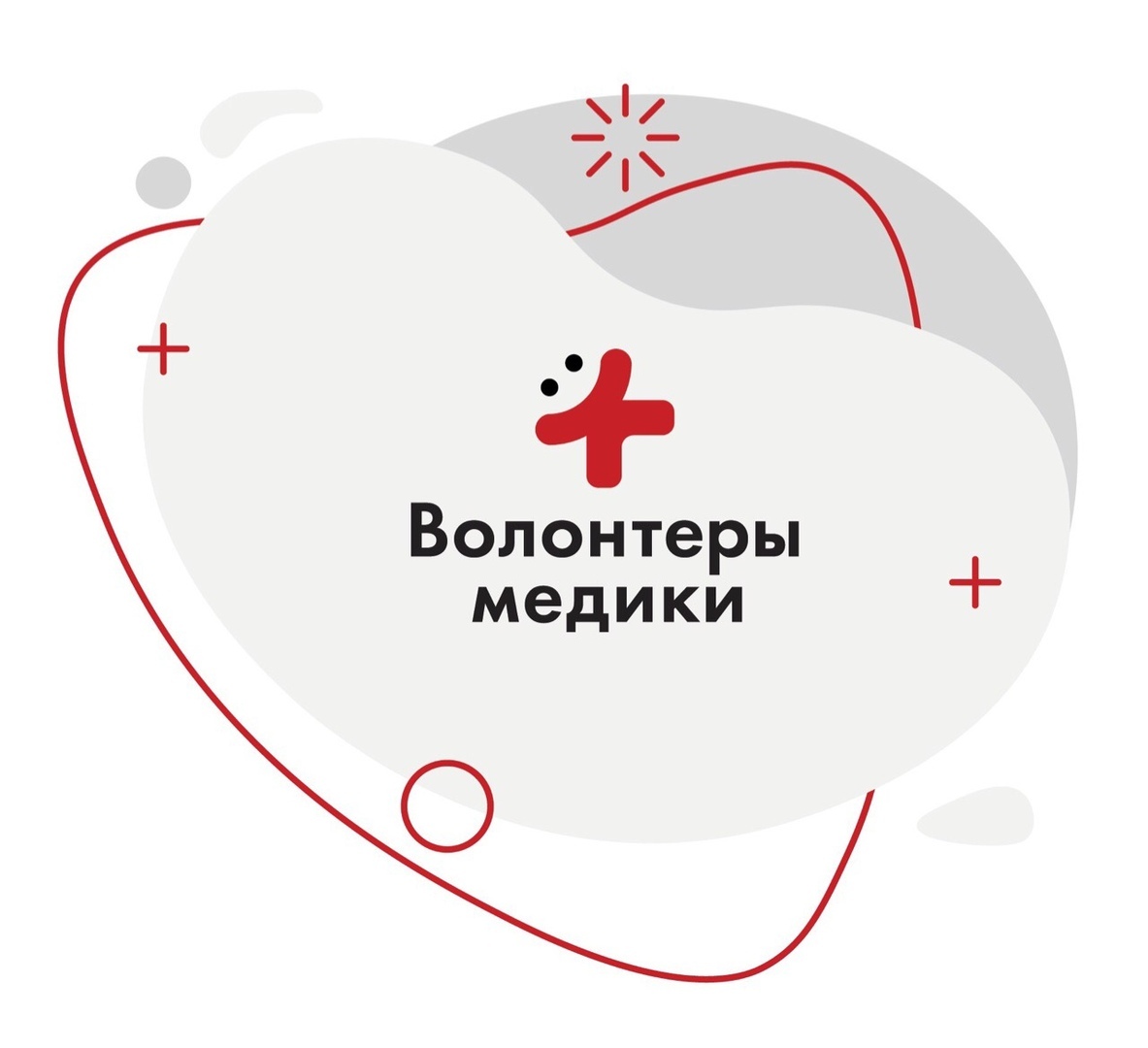 Задачи:
Проведение бесед с учащимися 1-11 классов гимназии, посвященных профилактике заболеваний.


Распространение листовок среди учащихся и населения города, посвященных профилактике заболеваний.
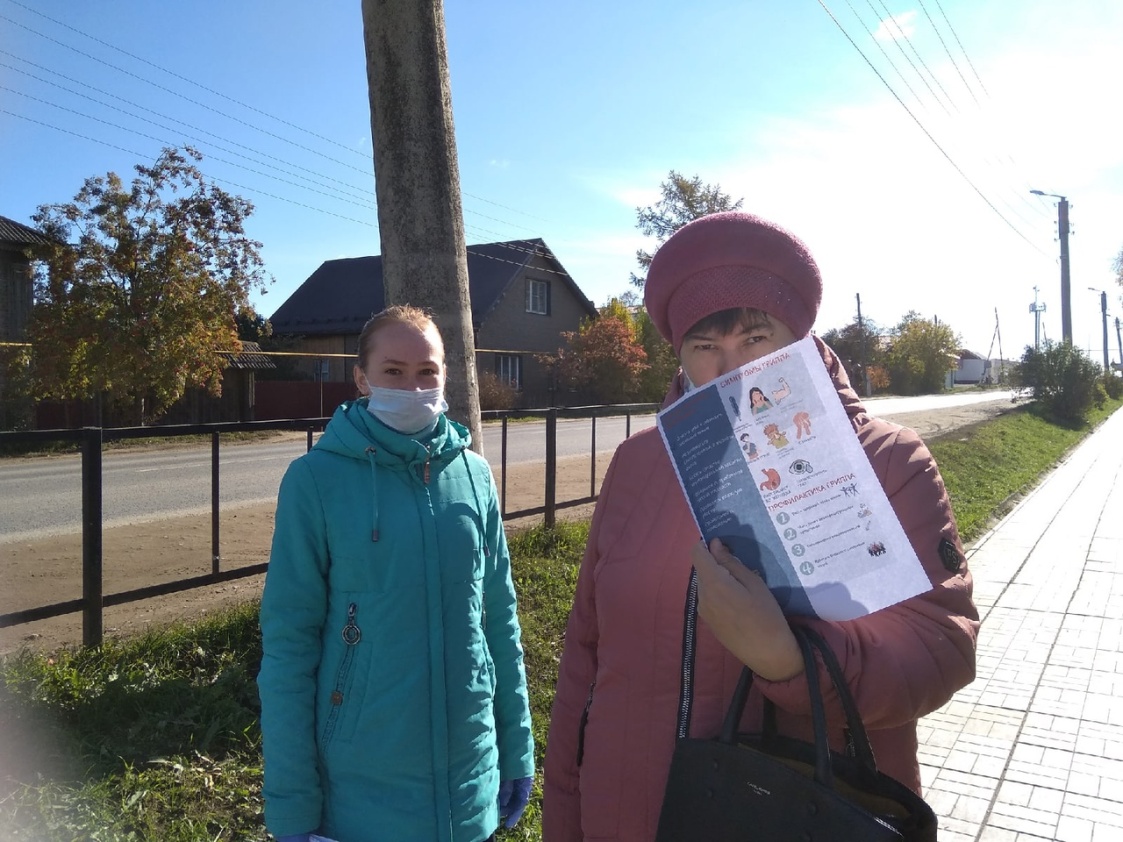 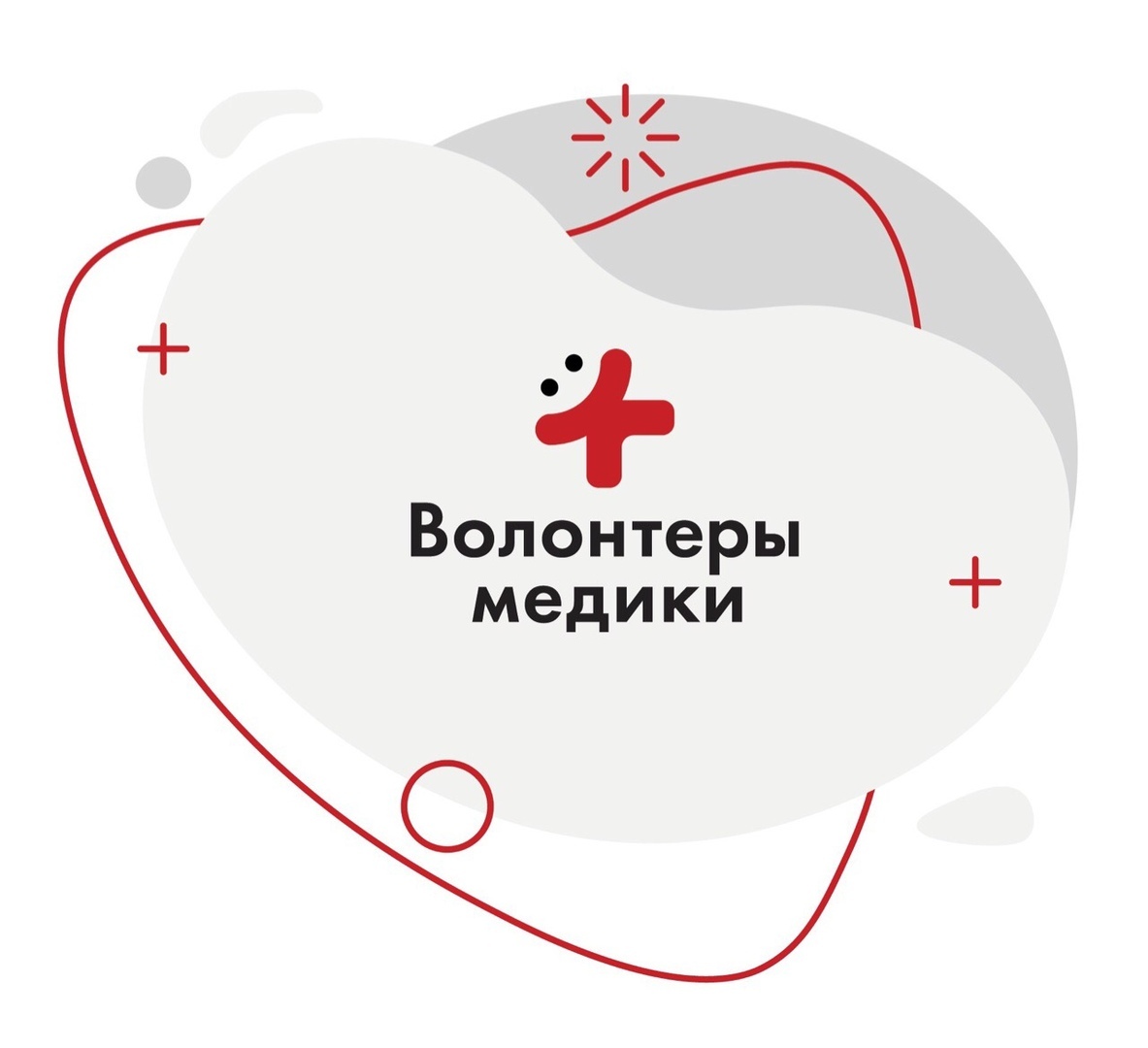 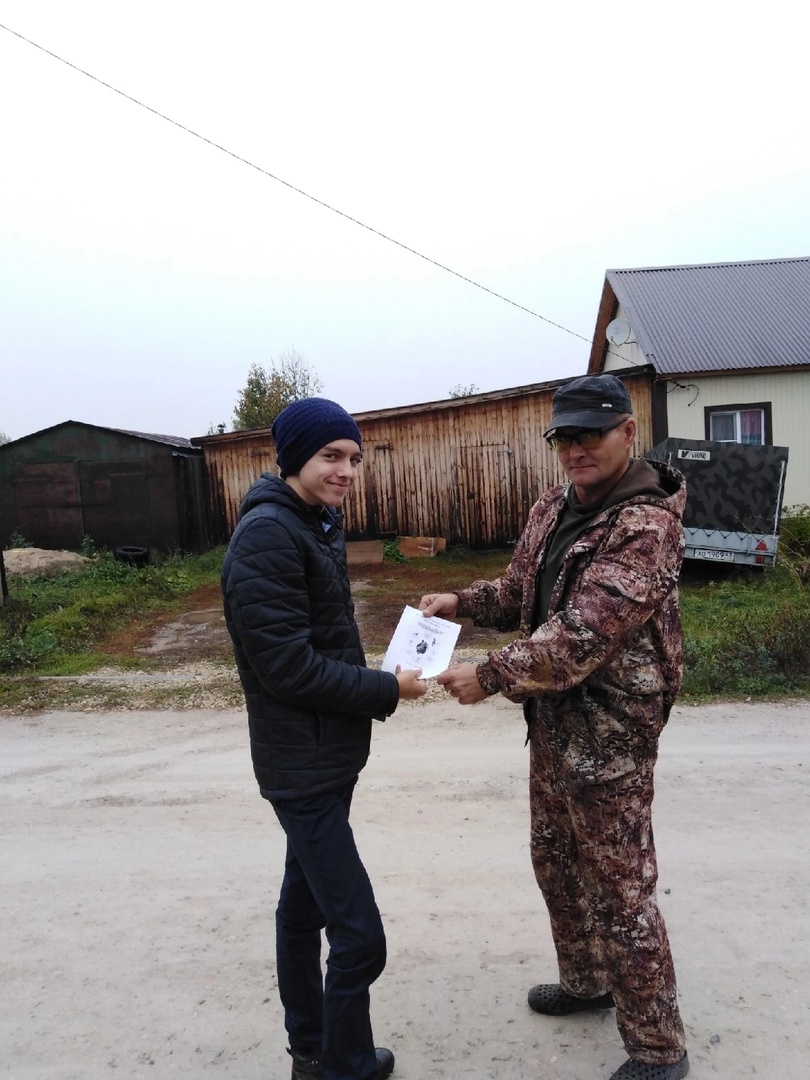 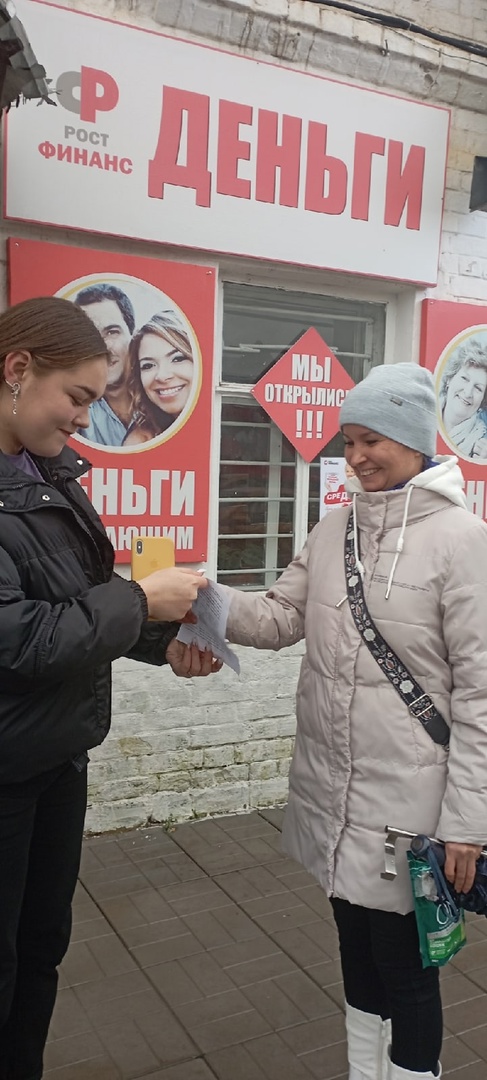 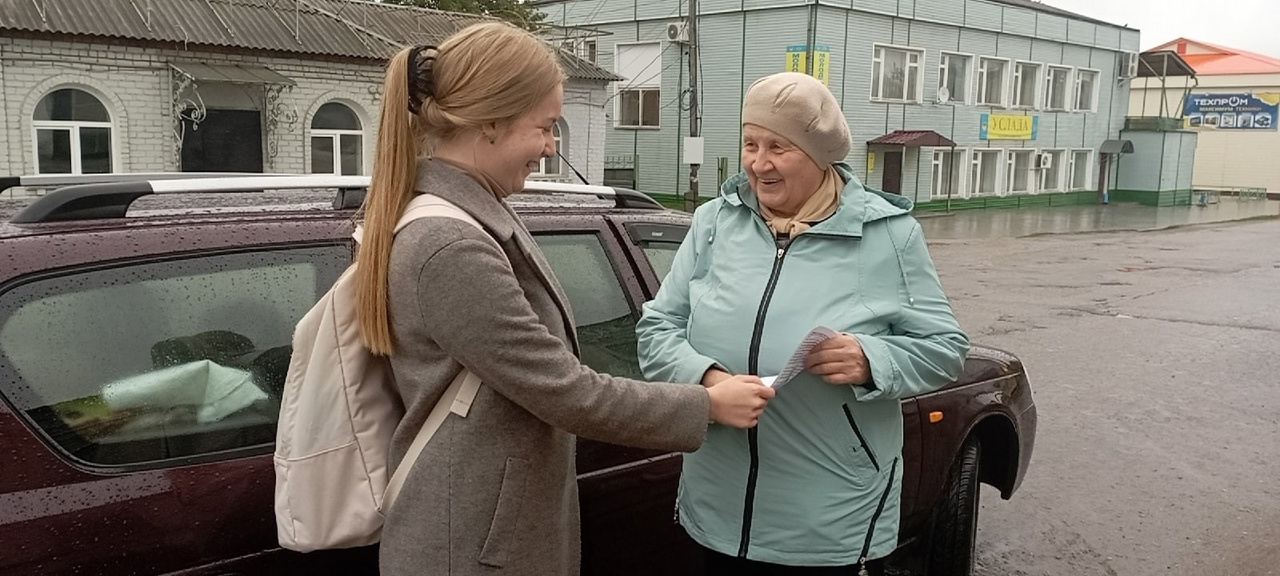 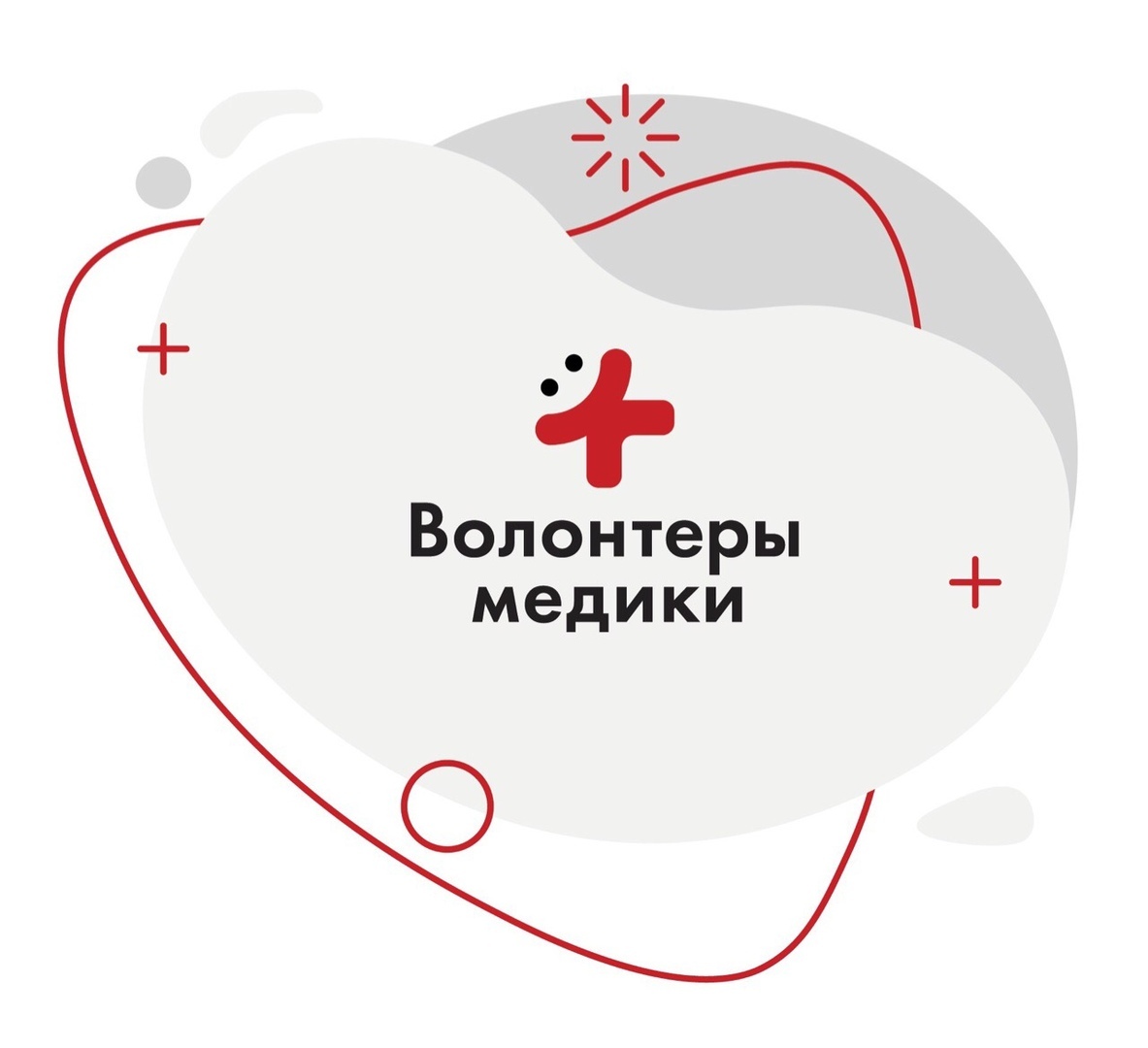 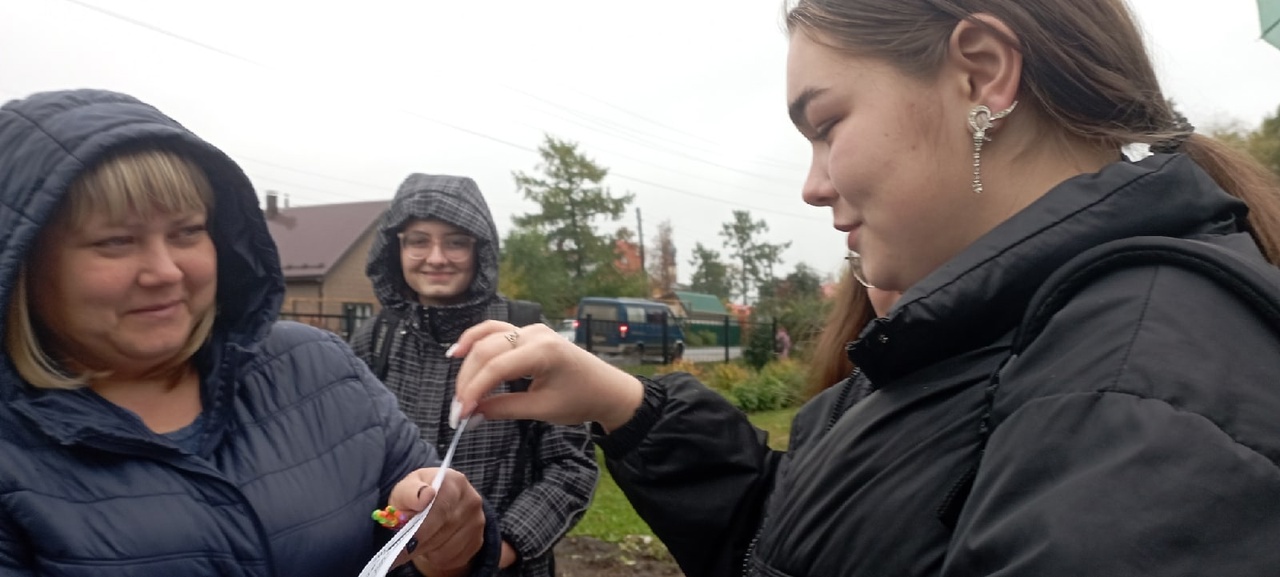 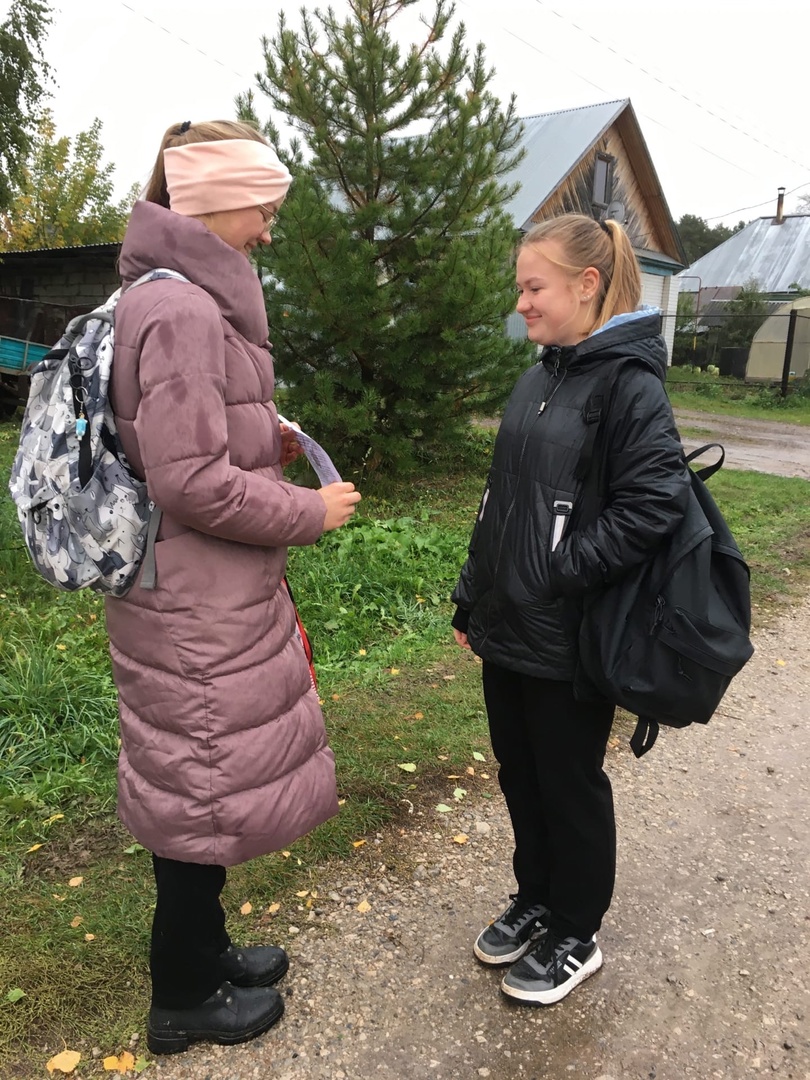 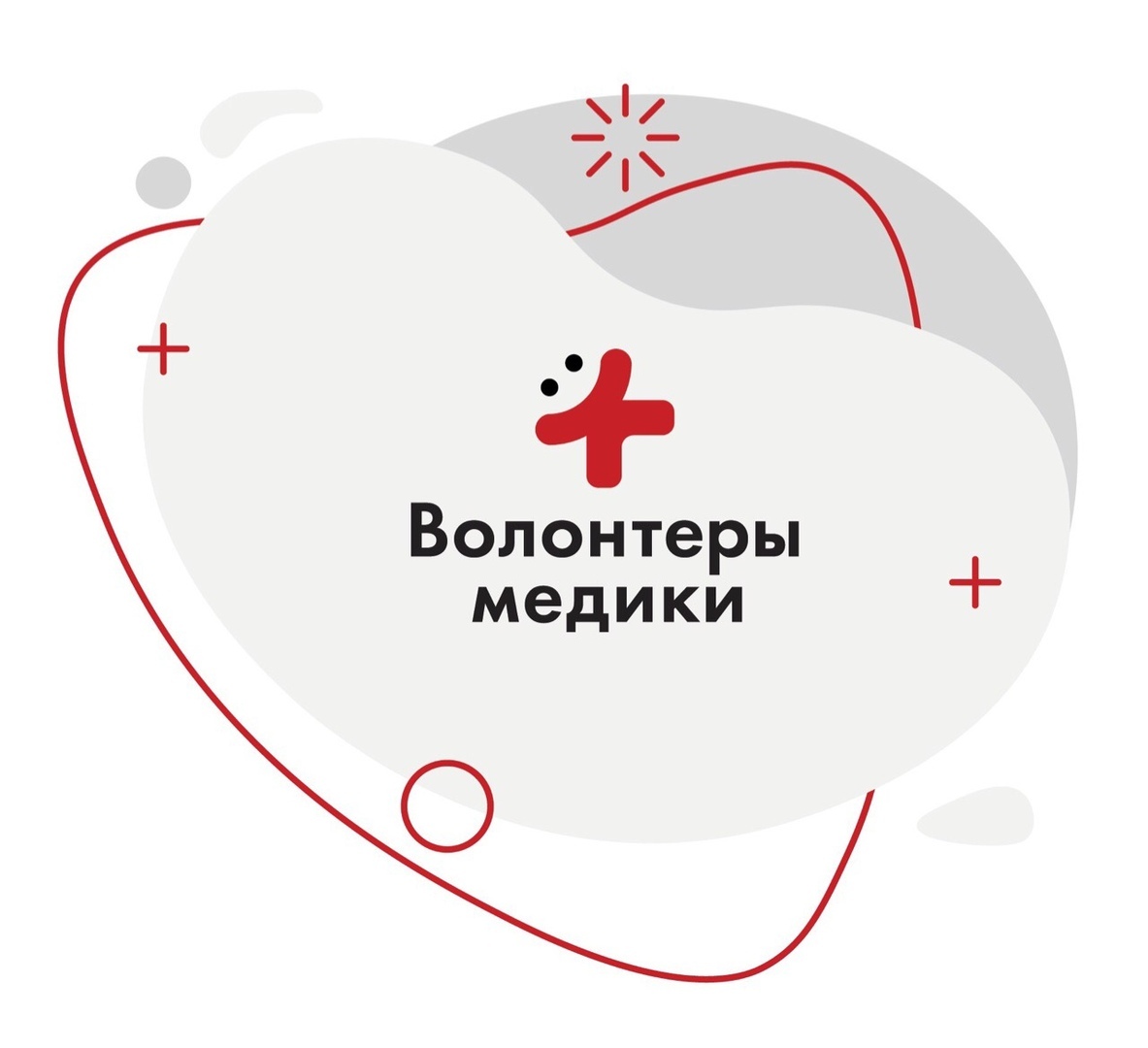 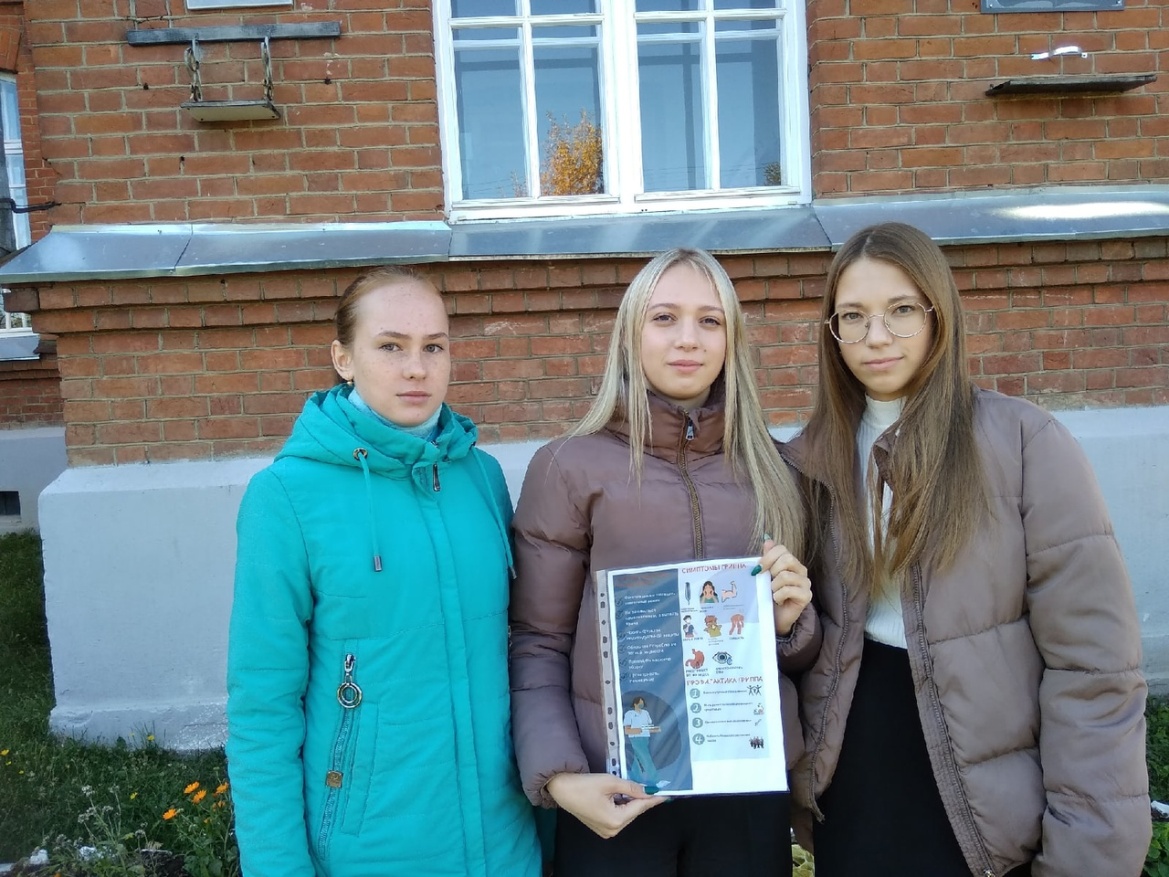 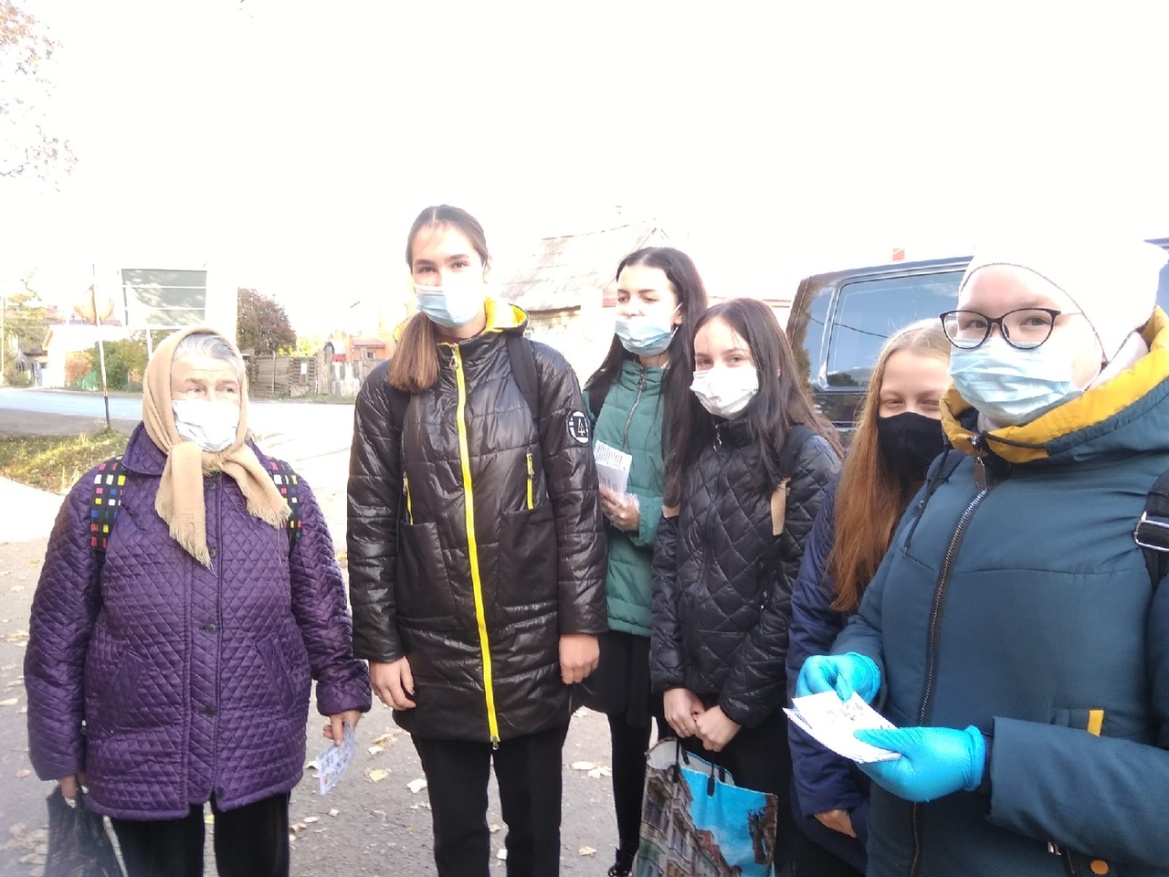 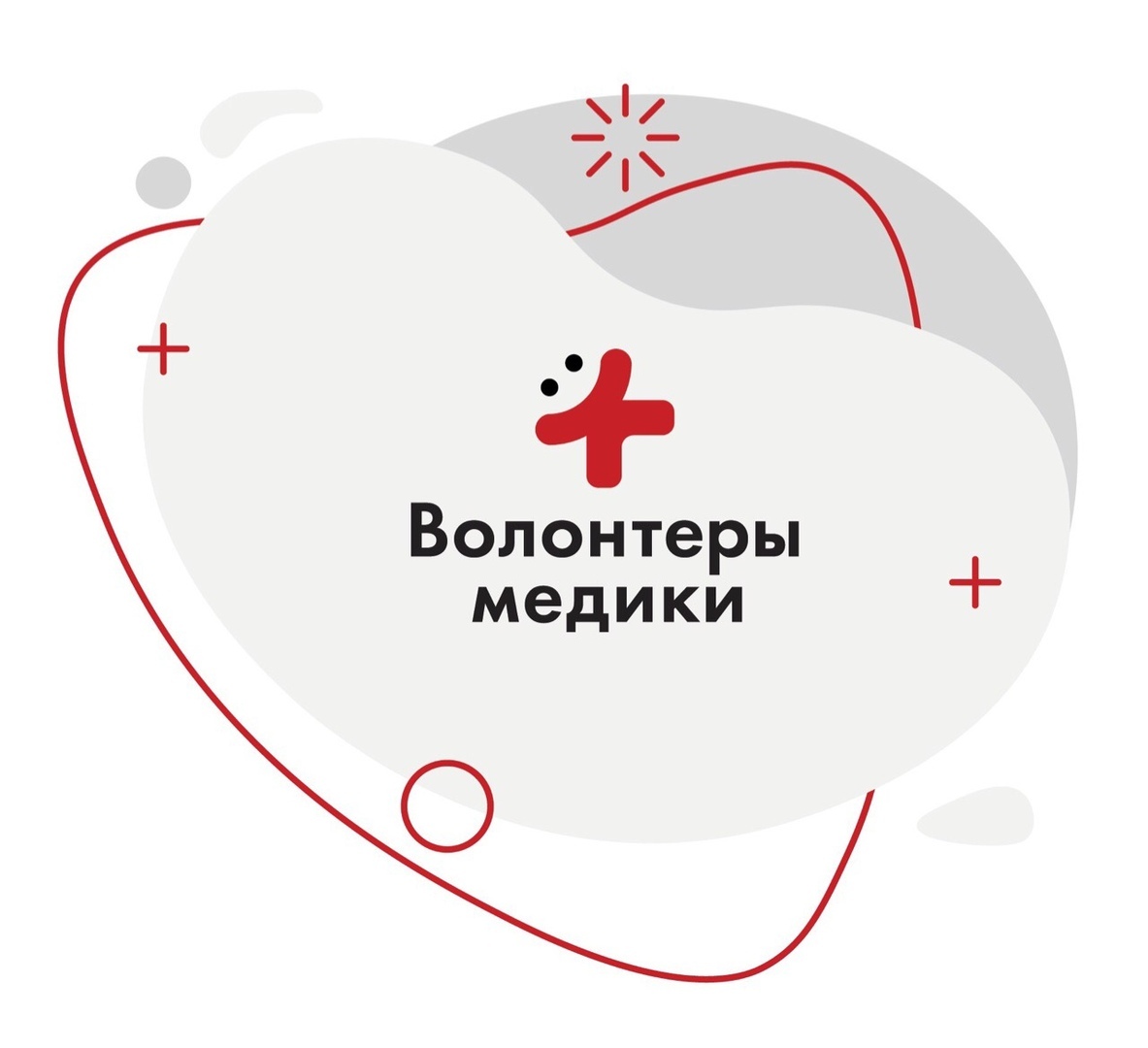 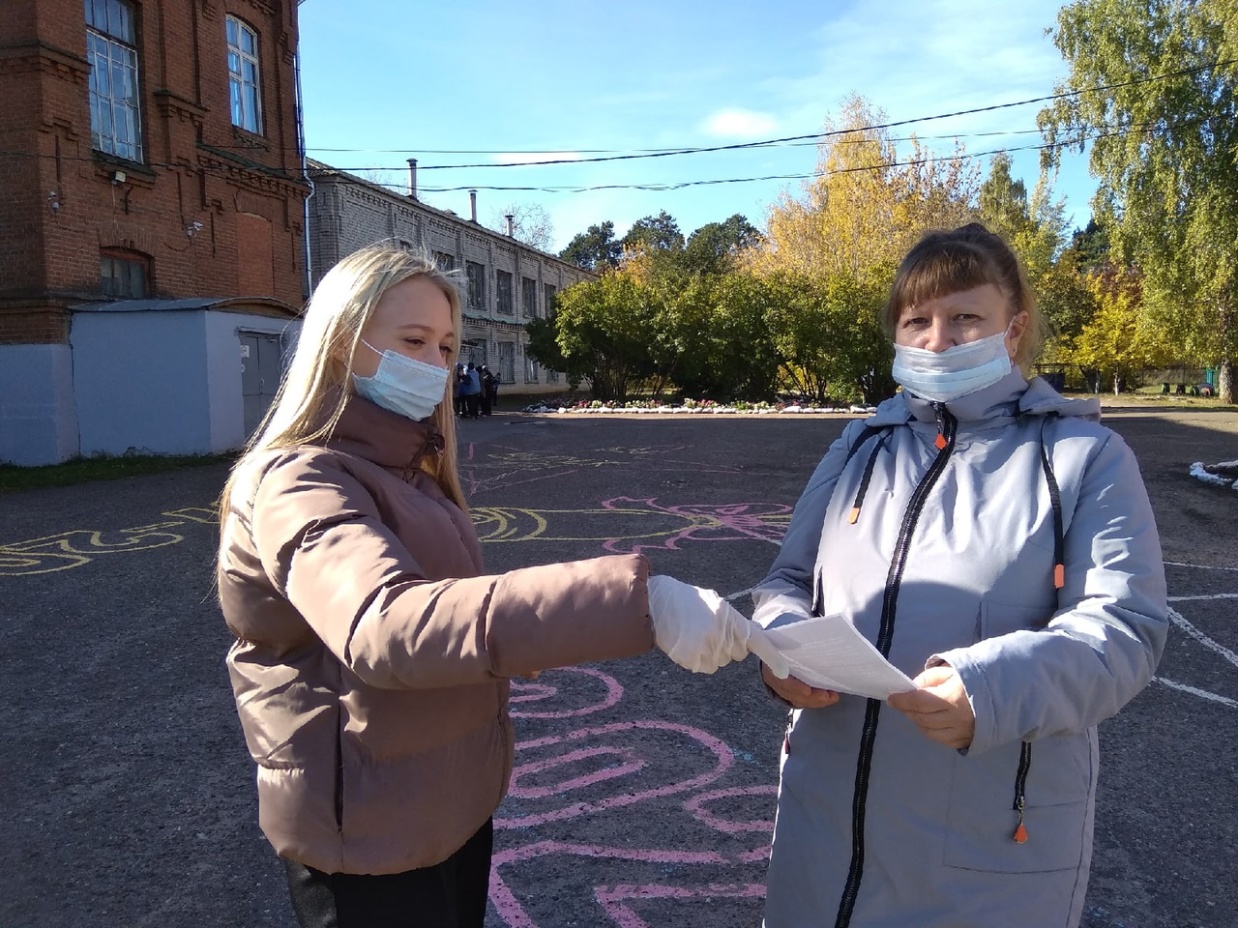 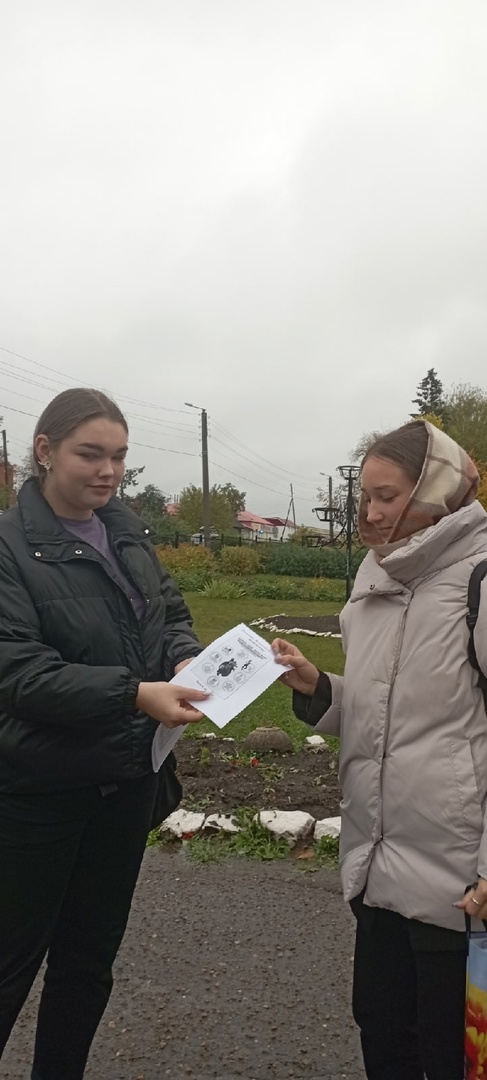 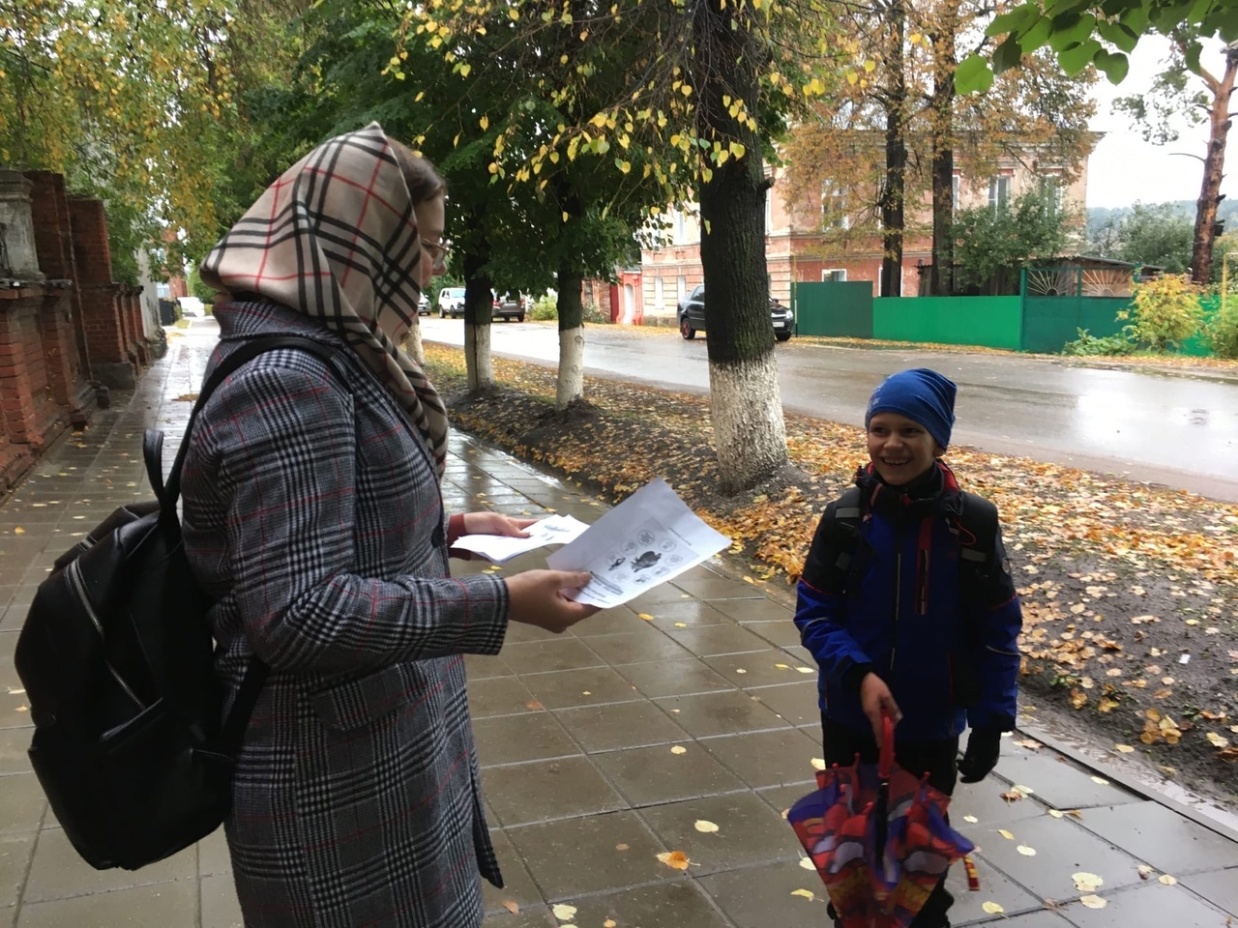 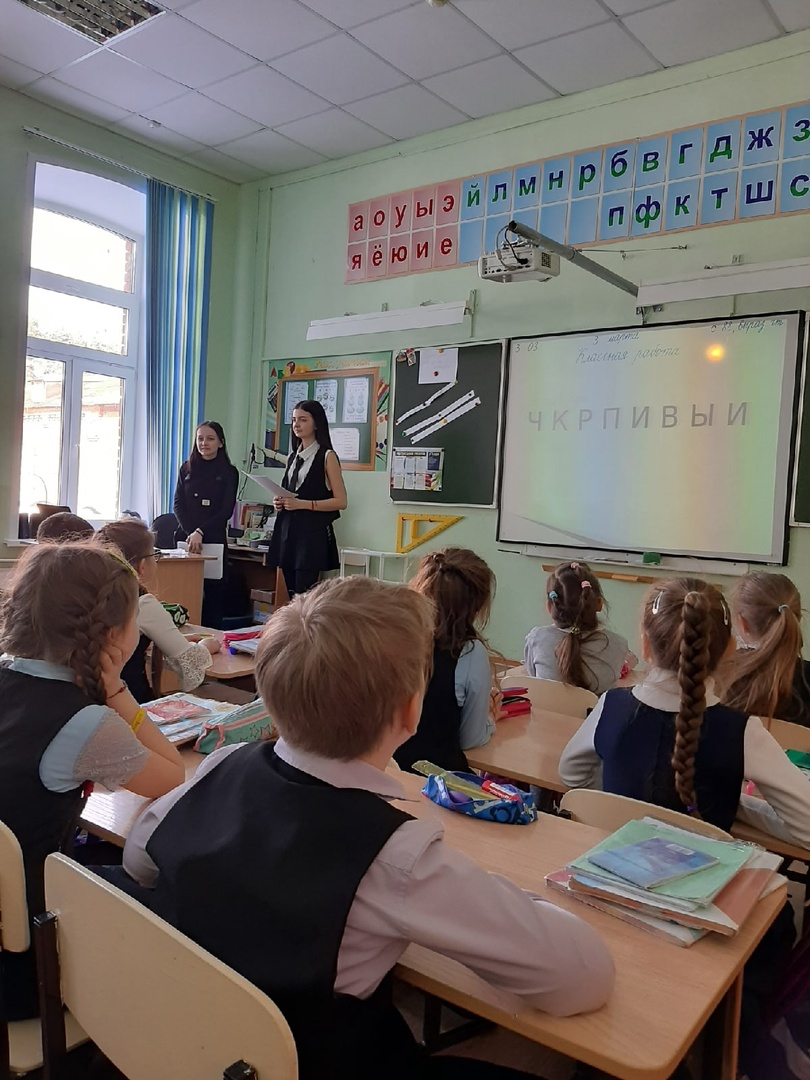 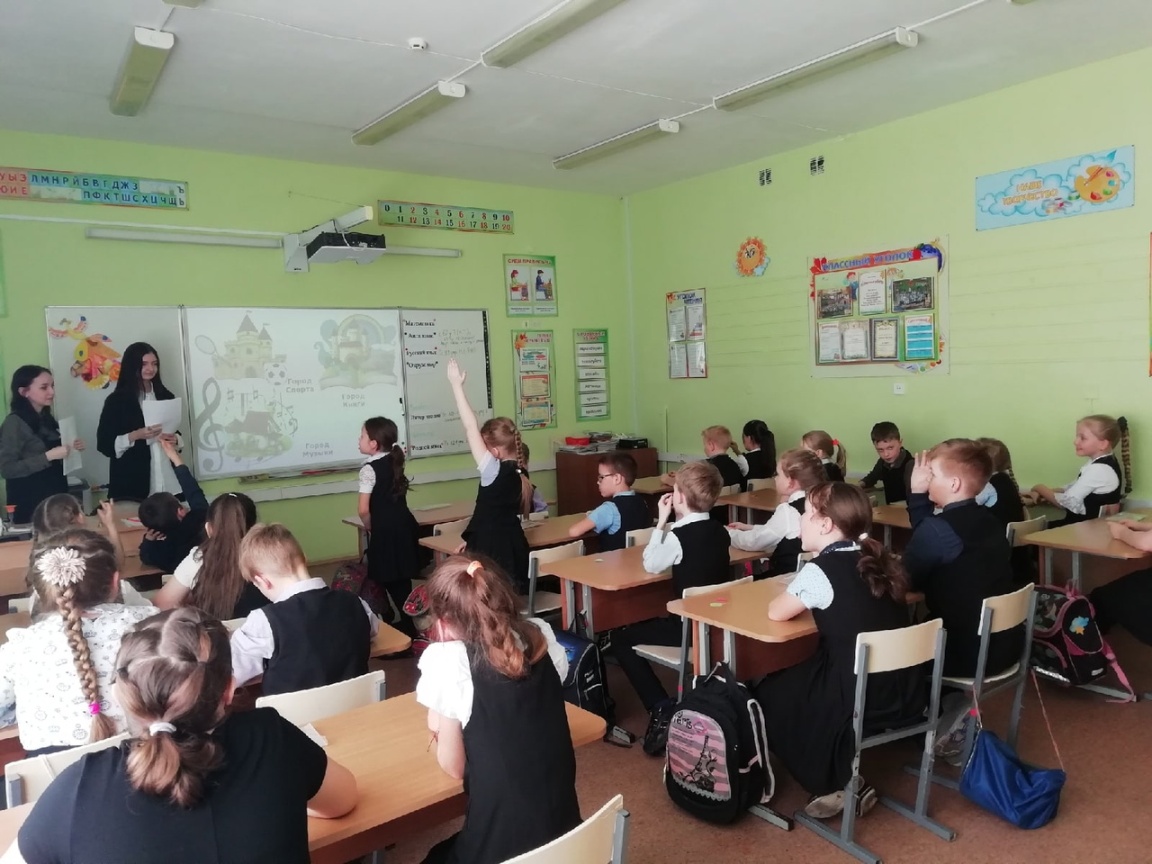 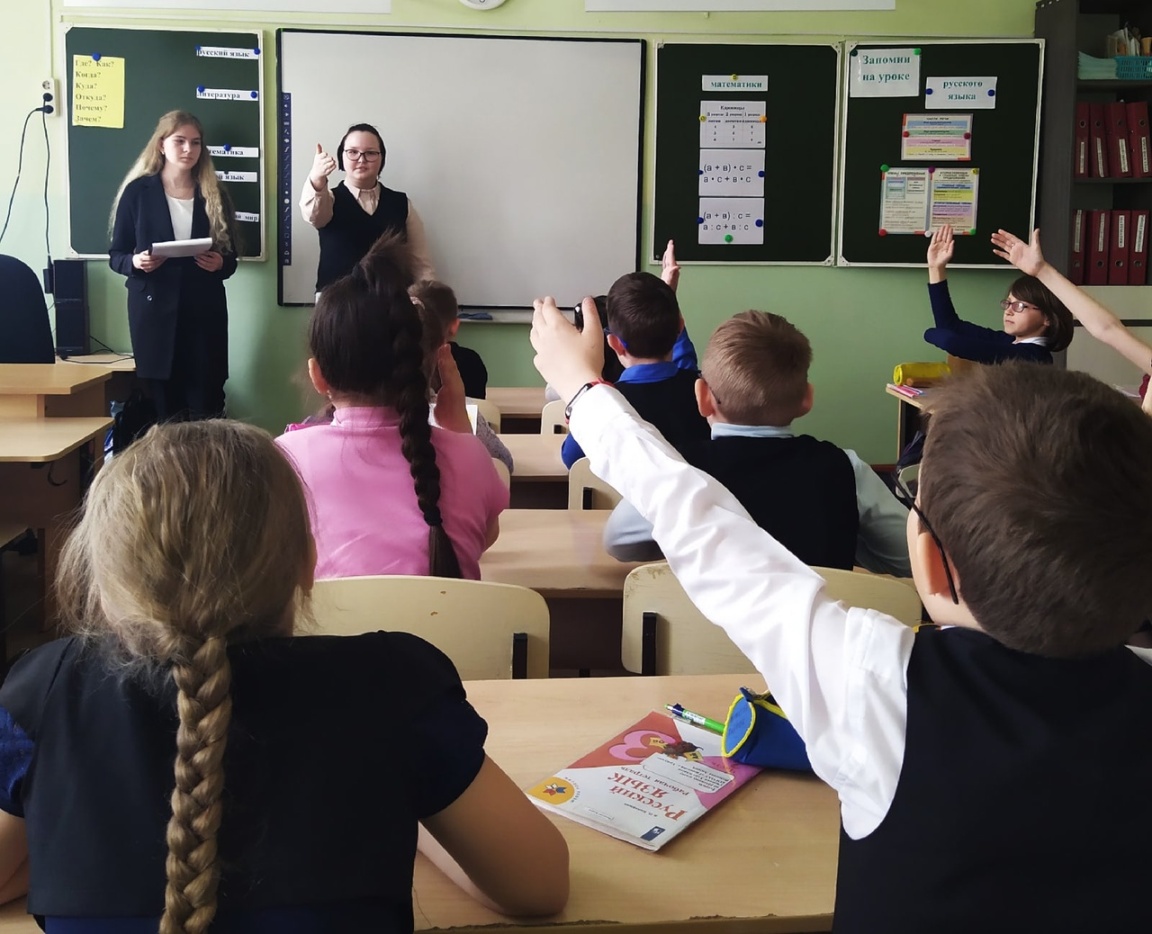 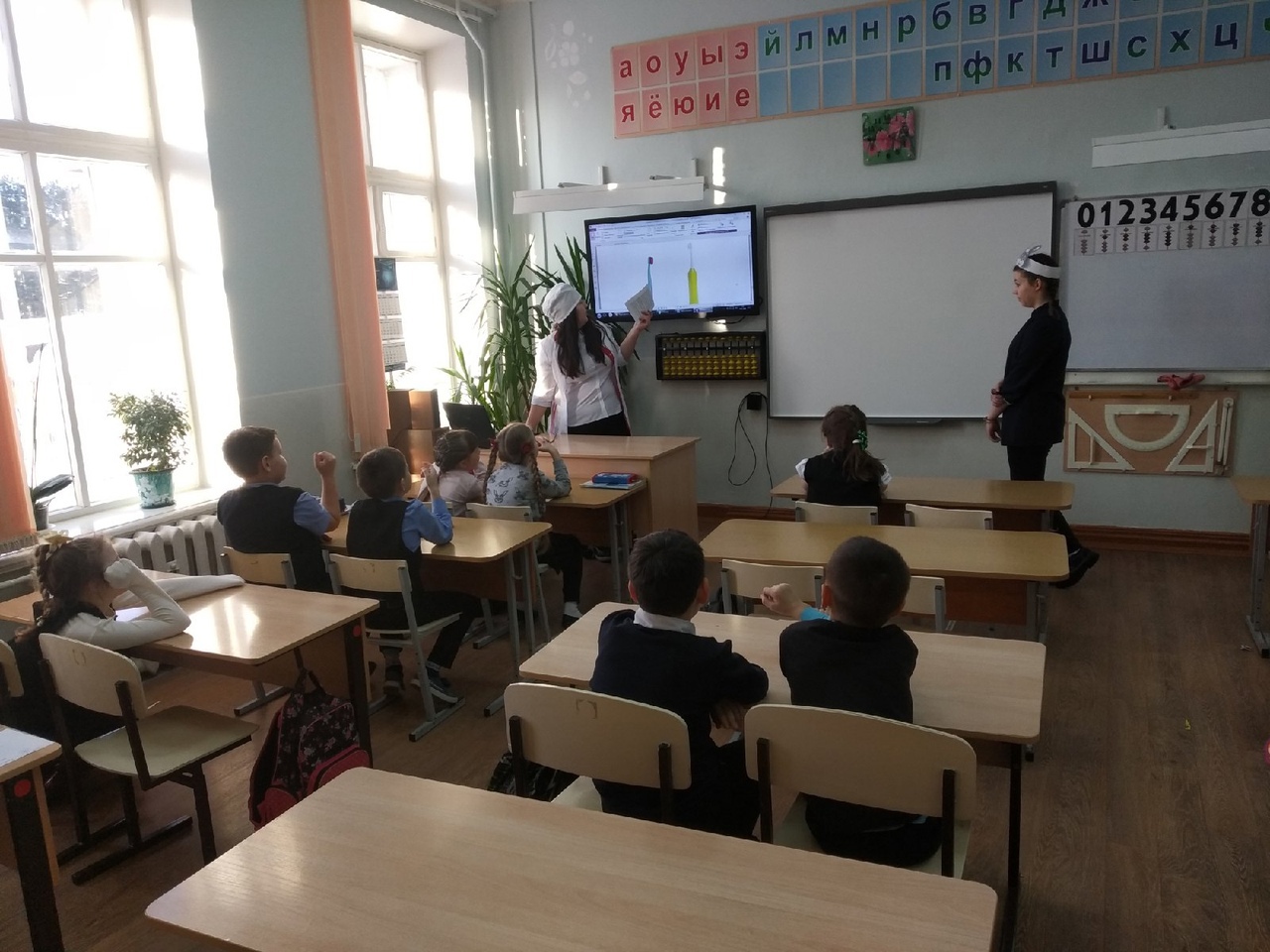 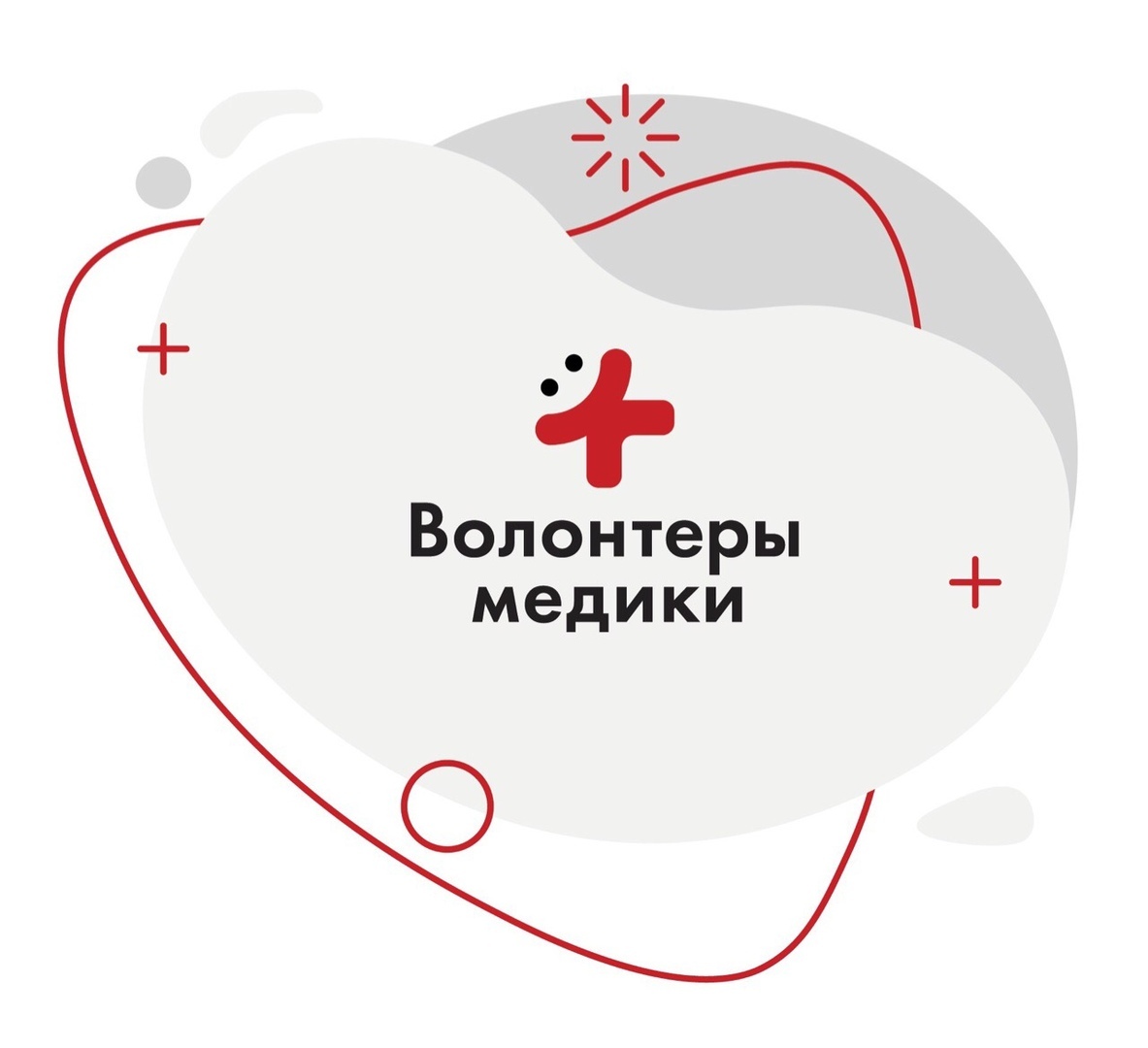 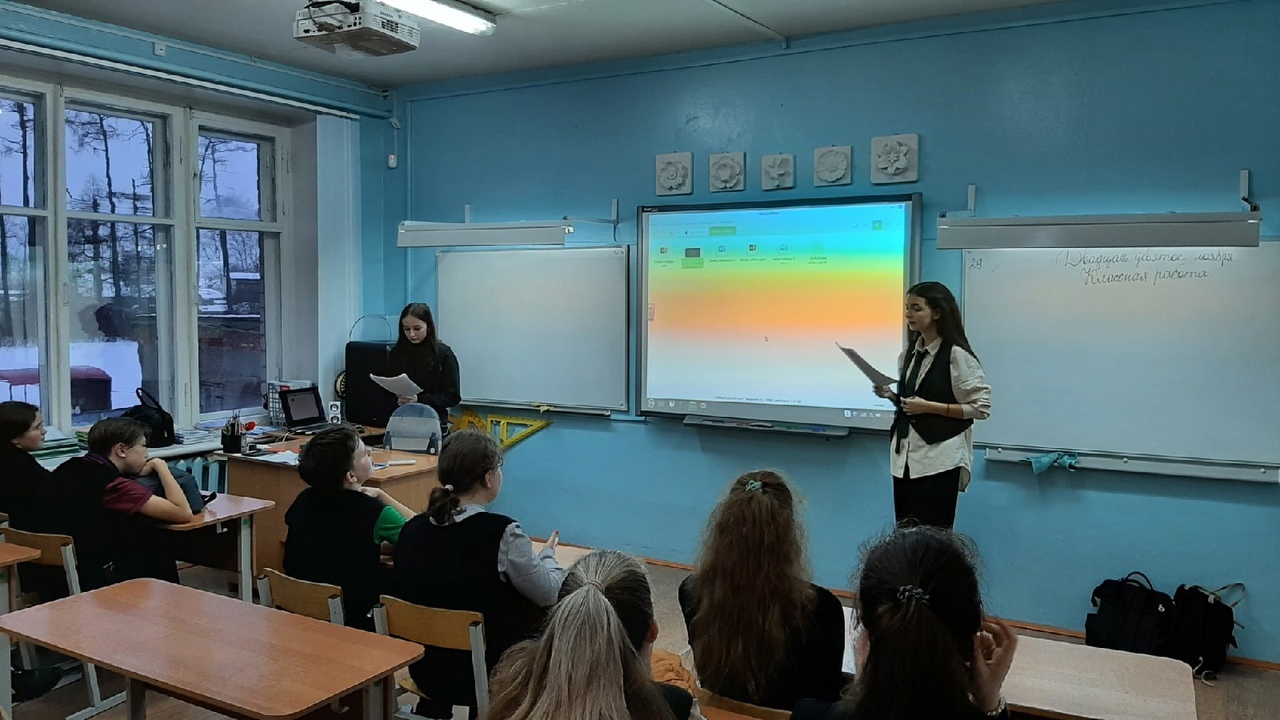